Міфи про аргонавтів Подорож за три моря:           у пошуках золотого руна
Цикл давньогрецьких міфів про аргонавтів
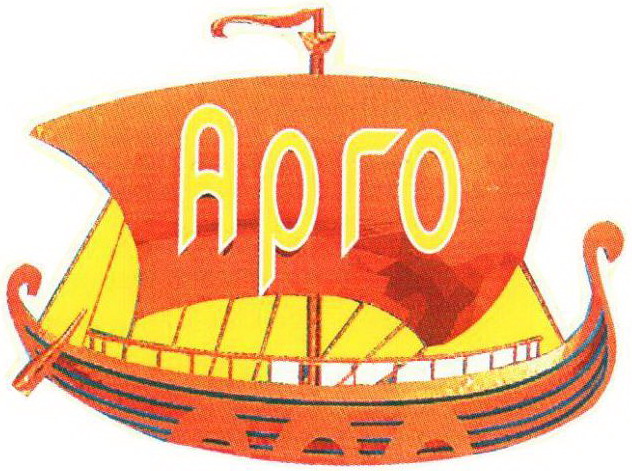 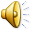 Вже бачиш світлу ціль борні і трудних плавань:
Дуб з золотим руном і колхідійську гавань…
М. Зеров
Хто такі аргонавти?
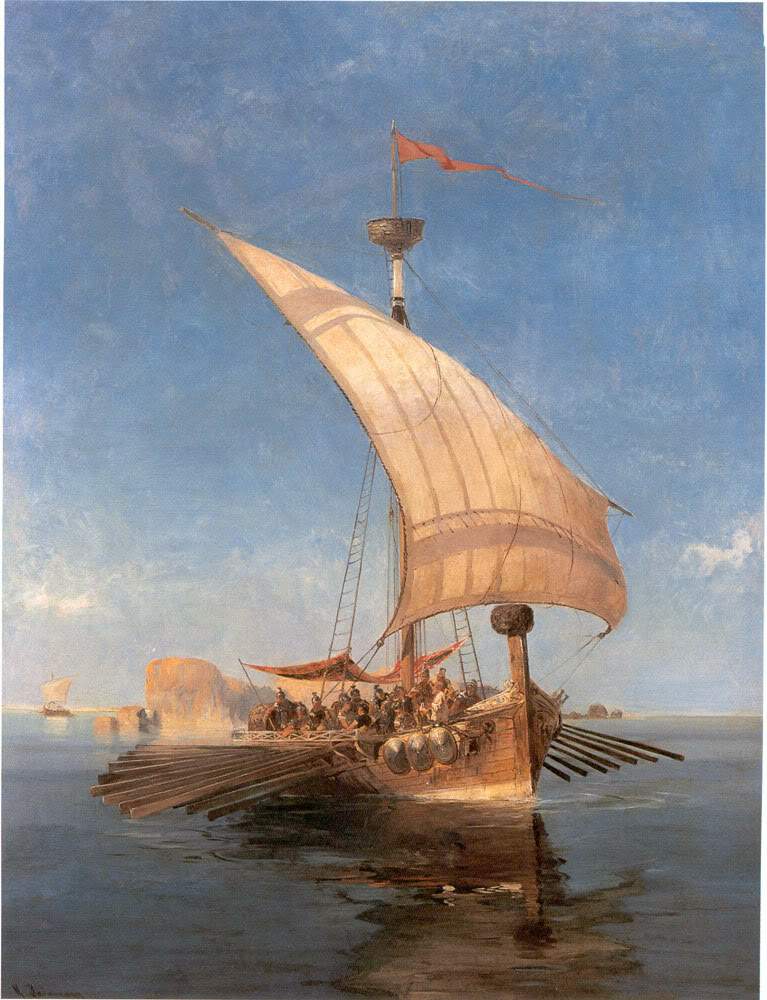 Аргонавти – мандрівці, що пливуть на 
кораблі “Арго”.
Арго – означає
“швидкий”.
К. Воланакіс . Аргонавти
Маршрут аргонавтів
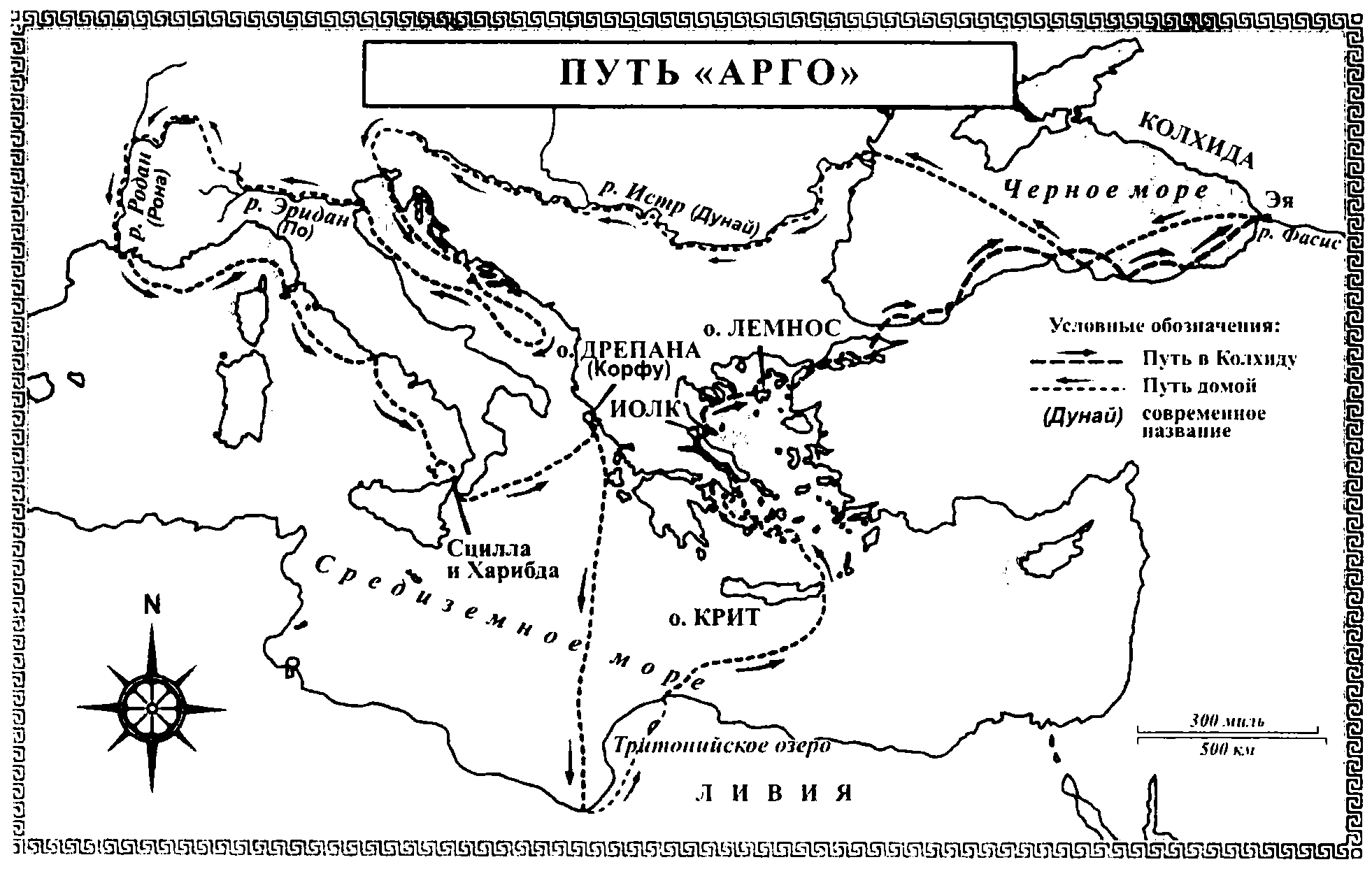 Аргонавти вирушили з грецького міста Іолка до Колхіди , давньої держави на березі Чорного моря.
Карта “Шлях “АРГО”
Ясон – ватажок аргонавтів
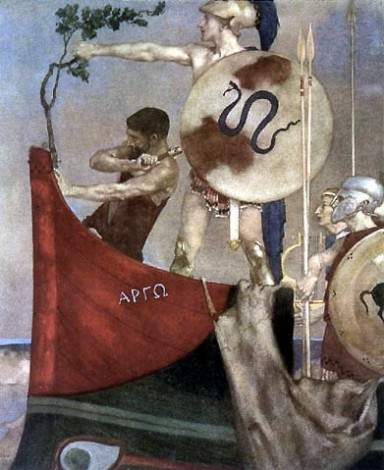 Ясон вирушає до Колхіди на пошуки золотого руна. 
Віднайти золоте руно необхідно, щоб повернути владу над Іолком.
У. Р. Флінт. Ясон і аргонавти
Хто подорожував разом з Ясоном?
На заклик Ясона відгукнулися 50 найславетніших героїв Еллади : Геракл, Тезей, батько Ахілла Пелей ,  Орфей, Асклепій та інші.
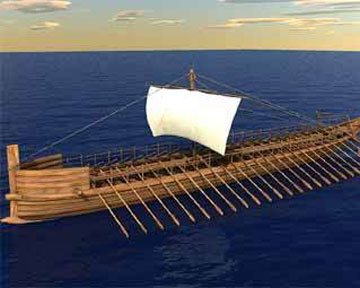 “АРГО” - сучасна реконструкція
Тезей
Тезей - син афінського царя Егея, який переміг Мінотавра й за допомогою рятівної нитки Аріадни вийшов із лабіринту.
У. Р. Флінт. Тесей убиває Мінотавра
Орфей
Натхненний співець Орфей, який зачаровував грою на лірі навіть диких звірів і наважився піти до Аїду, щоб повернути свою кохану Еврідіку.
К. Петров-Водкін. Орфей
Асклепій
Бог медицини і цілительства, син Аполлона, народжений смертним, за досягнення у лікарському мистецтві отримав безсмертя.
Д. У. Уотерхаус. Асклепій
Геракл
Легендарний давньогрецький герой, який звершив дванадцять славних подвигів.
П. П. Рубенс. Геракл
Як будували «Арго» ?
Богиня мудрості Афіна  сприяла  аргонавтам і вбудувала у корму шматок священного дуба з гаю Зевсового оракула в Додоні.
Афіна.  Антична скульптура
Священна колода Афіни 
зберегла дар мовлення. 
“Арго”  був оракулом, 
провидцем – на його борту спеціально намальовані сині очі.
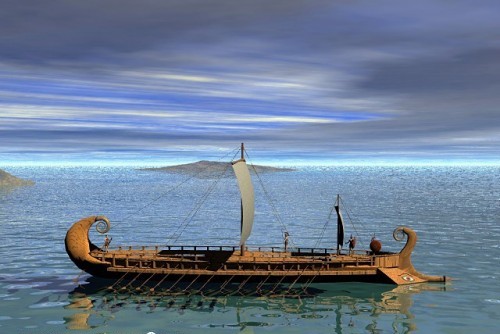 “АРГО”. Сучасна реконструкція
Мета подорожі – здобути золоте руно
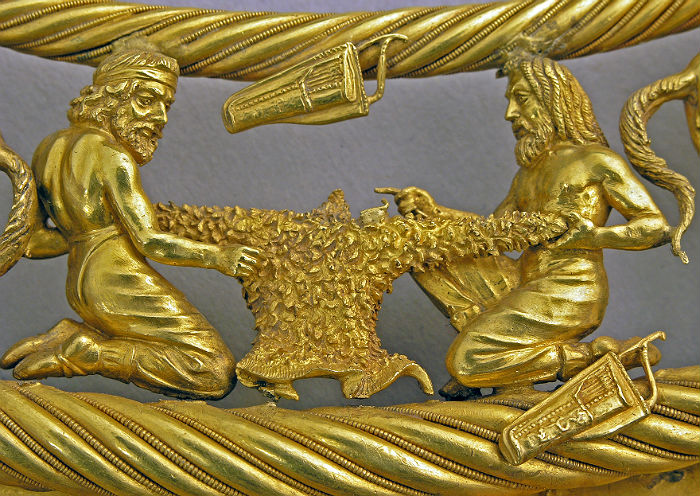 Золоте руно – це шкура священного золотого барана, яку послано богами з небес.
Скіфська золота пектораль (фрагмент)
Чому треба знайти золоте руно?
Золоте руно як мета подорожі
Знання
Вічна істина
Мрія
Пошук духовних
скарбів
Піднесене і вічне
Похід до Колхіди – ланцюг випрбувань
Жахливі фантастичні перешкоди на шляху аргонавтів – це відображення уявлень давніх греків про небезпеку морських подорожей.
Р. Сальваторе.  Ясон приборкує дракона
Ясон і Медея
На шляху до золотого руна Ясонові
допомогала чаклунка Медея, дочка 
колхідського царя Еета, котрій боги 
навіяли любов до Ясона.
Д. У. Уотерхаус .  Ясон і Медея
Як було здобуто руно?
Цар Колхіди Еет не віддав золоте руно, навіть коли Ясон виконав усі його вимоги. Тоді Ясон викрав золоте руно.
Е. Квелінус. Ясон і золоте руно
“Корабель “Арго” – одне із найдавніших сузір’їв
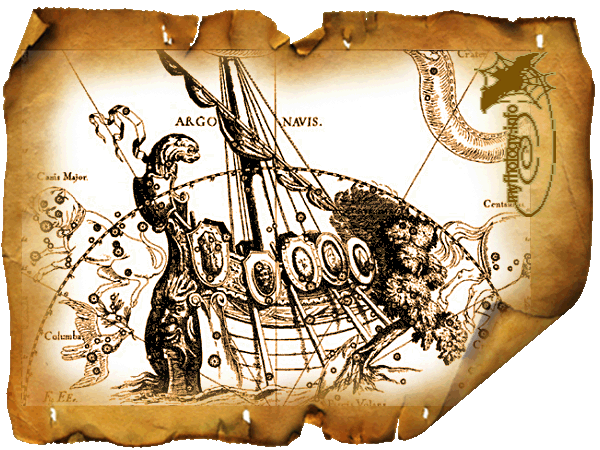 “Арго” на карті зоряного неба
Поміркуй та опиши:
а) що означає вислів, що міф про аргонавтів - це розповідь  «про героїчну душу та її блукання у світі великих катастроф»? 
   б) перешкоди на шляху аргонавтів та їх психологічний зміст?
   в) подолання проблеми вибору як етапи становлення особистості героя;
   г) якими є уроки міфу – що можна взяти у сьогоднішнє життя?
Список використаних джерел:
                                                          Література:

 Кун Н. А.  Легенди  і  міфи  Стародавньої  Греції.  Пер. з рос.  Ю. О. Іванченко. Вид. 3-є. – К. : Рад. школа,  1967. - 494 с. 
 Словник античної міфології / Уклад. І. Я. Козовик, О. Д. Пономарів. – К. : Наук. Думка, 1989. – 240 с.   

Інтернет-ресурси: 

http://supermif.com/greki/greki_A/Argonauts_